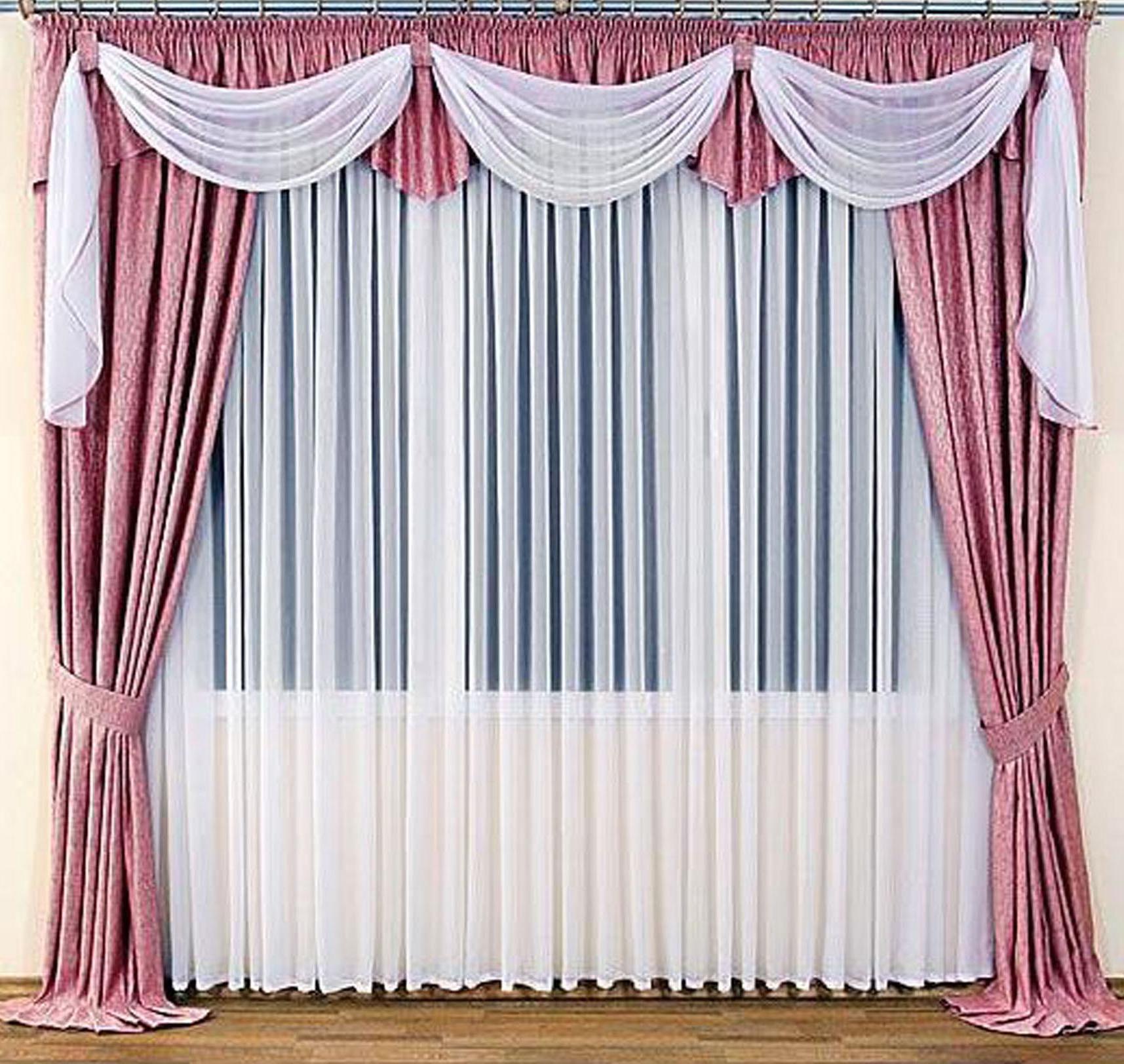 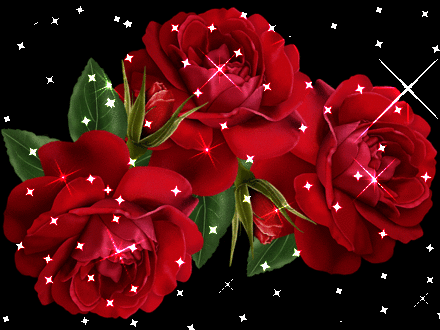 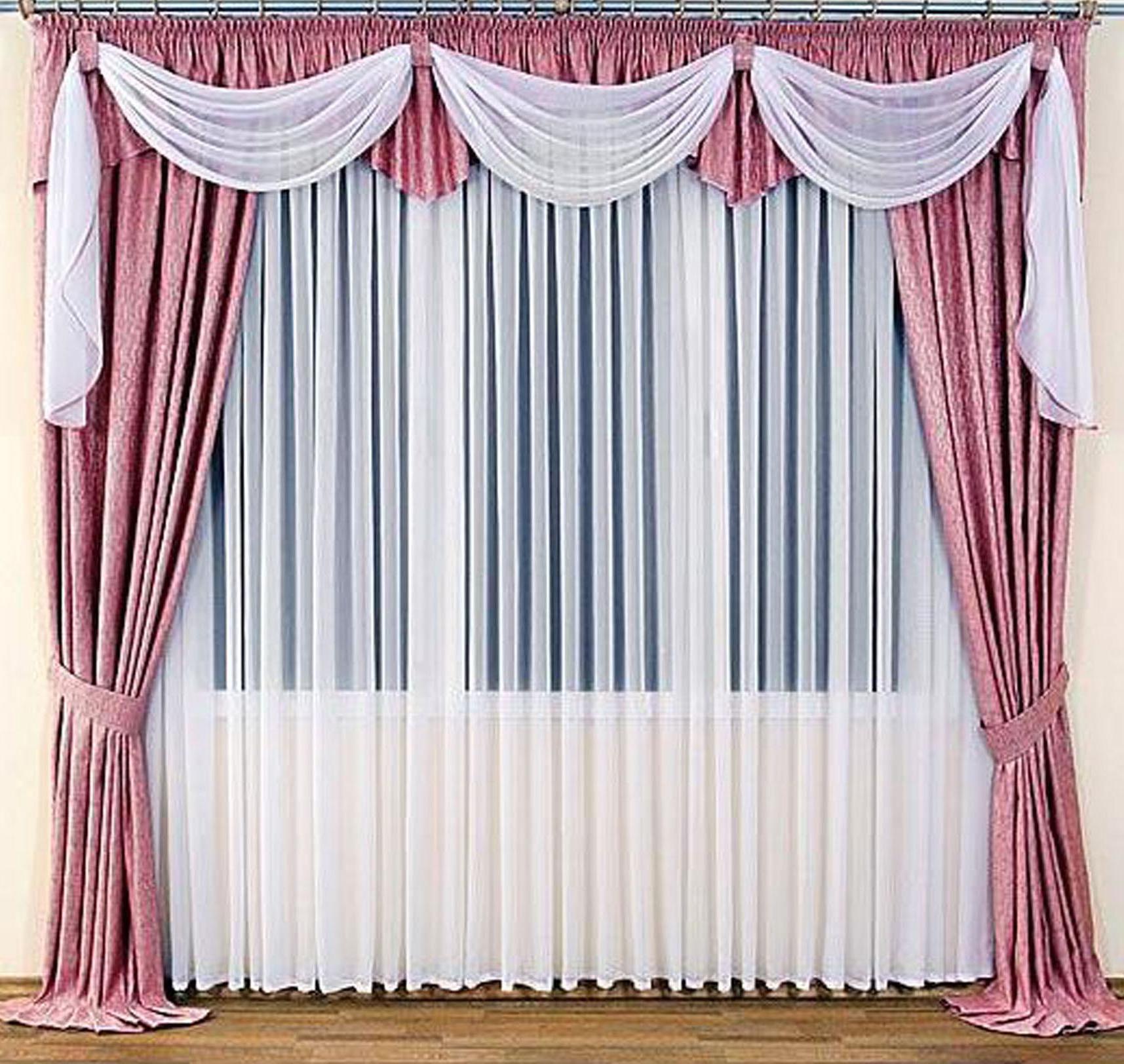 স্বাগতম
মোঃ আনোয়ার হোসেন, সরকারি দৌলতপুর মুহসিন মাধ্যমিক বিদ্যালয়
শ্রেণীঃ নবম
বিষয়ঃ বাংলা – ২য় 
অধ্যায়ঃ ৪র্থ
সময়ঃ ২০ মিনিট
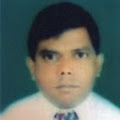 শিক্ষক পরিচিতি
মোঃ আনোয়ার হোসেন,
সহকারী শিক্ষক,
সরকারি দৌলতপুর মুহসিন মাধ্যমিক  বিদ্যালয়, দৌলতপুর, খুলনা।
মোবাইল নম্বরঃ ০১৯১৪-৬৪৭৩৫৭, ই-মেল নম্বরঃanwarhossainah799531@gmail.com
মোঃ আনোয়ার হোসেন, সরকারি দৌলতপুর মুহসিন মাধ্যমিক বিদ্যালয়
এসো আমরা কিছু চিত্র দেখি ।
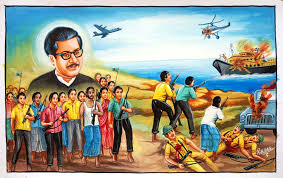 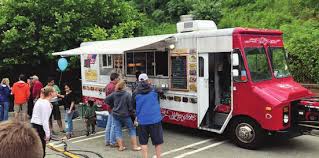 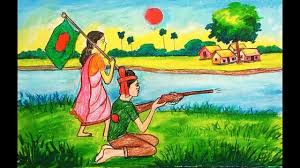 তারা স্বয়ং যুদ্ধ করছে ।
তারা যুদ্ধ করছে ।
তারা বাসে উঠছে ।
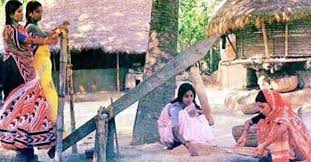 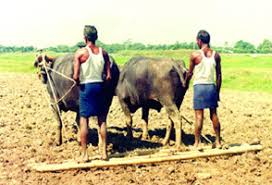 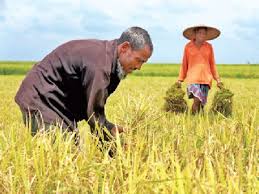 তারা ফসল কাটছে ।
তারা জমি চাষ করছে ।
তারা ধান ভানছে ।
মোঃ আনোয়ার হোসেন, সরকারি দৌলতপুর মুহসিন মাধ্যমিক বিদ্যালয়
প্রতিটি চিত্রে একটি জিনিস দেখা গেলো আর সেটি হল সর্বনাম পদ ।
আজকে আমাদের আলোচ্য বিষয় হল সর্বনাম পদ ।
তাহলে এসো, আজকে আমরা সর্বনাম পদ নিয়ে আলোচনা করি।
মোঃ আনোয়ার হোসেন, সরকারি দৌলতপুর মুহসিন মাধ্যমিক বিদ্যালয়
শিখন ফল
১. সর্বনাম পদ কাকে বলে ? তা উদাহরণসহ বলতে পারবে ।
২. সর্বনাম পদের শ্রেণি বিভাগ করতে পারবে ।
৩. পুরুষ কত প্রকার ও কি কি তা বলতে পারবে ।
মোঃ আনোয়ার হোসেন, সরকারি দৌলতপুর মুহসিন মাধ্যমিক বিদ্যালয়
সর্বনাম পদের সংজ্ঞাঃ
বিশেষ্যের পরিবর্তে যা ব্যবহৃত হয়, তাকে সর্বনাম পদ বলে ।
যেমনঃ
ধান ভানতে যারা শিবের গীত গায়, তারা স্থির লক্ষ্যে পৌছাতে পারে না।
মোঃ আনোয়ার হোসেন, সরকারি দৌলতপুর মুহসিন মাধ্যমিক বিদ্যালয়
সর্বনাম সাধারণত ইতোপূর্বে ব্যবহৃত বিশেষ্যের প্রতিনিধি স্থানীয় শব্দ ।
যেমনঃ
হস্তী প্রাণীজগতের সর্ববৃহৎ প্রাণী । তার শরীরটি যেন বিরাট এক মাংসের স্তুপ ।
ব্যাখ্যাঃ দ্বিতীয় বাক্যে ‘তার’ শব্দটি প্রথম বাক্যের ‘হস্তী’ বিশেষ্য পদটির প্রতিনিধি স্থানীয় শব্দরূপ ব্যবহৃত হয়েছে । তাই ‘তার’ শব্দটি সর্বনাম পদ ।
মোঃ আনোয়ার হোসেন, সরকারি দৌলতপুর মুহসিন মাধ্যমিক বিদ্যালয়
যথাঃ
সর্বনাম পদের শ্রেণিবিভাগঃ
১. ব্যক্তিবাচক বা পুরুষবাচক ।
২. আত্মবাচক ।
৩. সামীপ্যবাচক ।
৪. দূরত্ববাচক ।
৫. সাকূল্যবাচক ।
৬. প্রশ্নবাচক ।
৭. অনির্দিষ্টতাজ্ঞাপক ।
৮. ব্যতিহারিক ।
৯. সংযোগজ্ঞাপক ।
১০. অন্যাদিবাচক ।
মোঃ আনোয়ার হোসেন, সরকারি দৌলতপুর মুহসিন মাধ্যমিক বিদ্যালয়
বাংলা ভাষায় ব্যবহৃত সর্বনামসমূহকে কয়েকটি ভাগে ভাগ করা হয়ে থাকে ।
১. ব্যক্তিবাচক বা পুরুষবাচকঃ আমি, আমরা, তুমি, তোমরা, সে, তারা, এ, এরা
২. আত্মবাচকঃ স্বয়ং, নিজে, খোদ, আপনি ।
৩. সামীপ্যবাচকঃ এ, এই, এরা, ইহারা, ইনি ইত্যাদি ।
৪. দূরত্ববাচকঃ ঐ, ঐসব ।
মোঃ আনোয়ার হোসেন, সরকারি দৌলতপুর মুহসিন মাধ্যমিক বিদ্যালয়
৫. সাকূল্যবাচকঃ সব, সবাই, সকল, সকলে, উভয়, সমূদয়, তাবৎ
৬. প্রশ্নবাচকঃ কে, কি, কী, কোন, কার, কাহার, কিসে ।
৭. অনির্দিষ্টতাজ্ঞাপকঃ কোন, কেহ, যে-কেউ, যা-কিছু, কেউ-কেউ।
৮. ব্যতিহারিকঃ আপনা, আপনি, নিজে, নিজে, আপসে, পরস্পর ।
৯. সংযোগজ্ঞাপকঃ যে, যিনি, যারা, যাঁরা, যাহারা ইত্যাদি ।
১০. অন্যাদিবাচকঃ অন্য, অপর, পর ইত্যাদি ।
মোঃ আনোয়ার হোসেন, সরকারি দৌলতপুর মুহসিন মাধ্যমিক বিদ্যালয়
সর্বনামের পুরুষঃ
যথাঃ
‘পুরুষ’ একটি পারিভাষিক শব্দ । বিশেষ্য, সর্বনাম ও ক্রিয়ারই ‘পুরুষ’ আছে । বিশেষণ ও অব্যয়ের ‘পুরুষ’ নেই ।
পুরুষ: যে সর্বনাম বা বিশেষ্য পদের দ্বারা বক্তা, শ্রোতা বা অন্য কোন  	  উদ্দিষ্ট ব্যক্তিকে চিহ্নিত করা হয়, তাকেই পুরুষ বলে।   	 	  পুরুষ শব্দটি অর্থ হল ক্রিয়ার আশ্রয় ।
মোঃ আনোয়ার হোসেন, সরকারি দৌলতপুর মুহসিন মাধ্যমিক বিদ্যালয়
যথাঃ
ব্যাকরণে পুরুষ তিন প্রকারঃ
নাম পুরুষ
উত্তম পুরুষ
মধ্যম পুরুষ
যেমনঃ
উত্তম পুরুষঃ স্বয়ং বক্তাই উত্তম পুরুষ ।
আমি, আমরা, আমাকে, আমাদের, আমাদেরকে ইত্যাদি সর্বনাম শব্দ উত্তম পুরুষ ।
মোঃ আনোয়ার হোসেন, সরকারি দৌলতপুর মুহসিন মাধ্যমিক বিদ্যালয়
মধ্যম পুরুষঃ প্রত্যক্ষভাবে উদ্দিষ্ট ব্যক্তি বা শ্রোতাই মধ্যম পুরুষ।
যেমনঃ
তুমি, তোমরা, তোমাকে, তোমাদিগকে, তোমাদের, আপনি, আপনারা, আপনার, আপনাদের  ইত্যাদি সর্বনাম শব্দ মধ্যম পুরুষ ।
নাম পুরুষঃ অনুপস্থিত অথবা পরোক্ষভাবে উদ্দিষ্ট ব্যক্তি, বস্তু বা প্রাণীই  নাম পুরুষ ।
যেমনঃ
সে, তিনি, তারা, তাহারা, তাদের, তাহাকে, তাঁকে, তাঁরা, তাঁদের  ইত্যাদি সর্বনাম শব্দ নাম পুরুষ। বি.দ্রঃ সমস্ত বিশেষ্য শব্দই নাম পুরুষ।
মোঃ আনোয়ার হোসেন, সরকারি দৌলতপুর মুহসিন মাধ্যমিক বিদ্যালয়
1. চলিত ভাষায়ঃ
ক. 	তুচ্ছার্থে তাহা স্থানে তা, যাহা স্থানে যা, কাহা স্থানে কা আদেশ হয় ।
খ.  	সম্ভ্রামার্থে এগুলোর সাথে একটি চন্দ্রবিন্দু  (ঁ) সংযোজিত হয় । 
     	যথাঃ তাহা+দের=তাহাদের (সাধু ভাষা) > তাদের (চলিত ভাষা) ।   
     	(সম্ভ্রামার্থে) তাঁহা+দের=তাঁহাদের (সাধু ভাষা) > তাঁদের (চলিত ভাষা)
2. 		করণ কারকে অনুসর্গ ব্যবহারের পূর্বে মূল সর্বনাম শব্দের সঙ্গে র, এর বা             
      	কে বিভক্তি যোগ করে নিতে হয়। 
      	যেমনঃ তাহাকে দিয়া, তাকে দিয়া, তাহার দ্বারা, তার দ্বারা, আমাকে দিয়ে।
মোঃ আনোয়ার হোসেন, সরকারি দৌলতপুর মুহসিন মাধ্যমিক বিদ্যালয়
৩. 	ষষ্টী বিভক্তি অর্থে ঈয়-প্রত্যয়যুক্ত সর্বনামজাত বিশেষণ শুধু তৎসম 	সর্বনামের ক্ষেত্রেই ব্যবহৃত হয় ।
যথাঃ
মৎ+ঈয়= মদীয়, তবৎ+ঈয়=তবদীয়, তৎ+ঈয়=তদীয় ।
৪.	‘কী’ সর্বনামটি কোনো কোনো কারকে ‘কিসে’ বা (ষষ্টী বিভক্তিযুক্ত হয়ে) 	‘কীসের’ রূপ গ্রহন করে ।
যথাঃ
কী+দ্বারা=কীসের দ্বারা, কী+থেকে=কীসে থেকে, কীসের থেকে।
মোঃ আনোয়ার হোসেন, সরকারি দৌলতপুর মুহসিন মাধ্যমিক বিদ্যালয়
সর্বনামের বিশিষ্ট প্রয়োগঃ
১. 	বিনয় প্রকাশে উত্তম পুরুষের একবচনে দীন, 	অধম, বান্দা, সেবক, দাস প্রভৃতি শব্দ ব্যবহৃত হয় ।
যথাঃ
‘আজ্ঞা কর দাসে, শাস্তি নরাধমে’, ‘দীনের আরজ’ ।
মোঃ আনোয়ার হোসেন, সরকারি দৌলতপুর মুহসিন মাধ্যমিক বিদ্যালয়
২. 	ছন্দবদ্ধ কবিতায় সাধারণত ‘আমার’ স্থানে মম, ‘আমাদের’ 	স্থানে মোদের এবং ‘আমরা’ স্থানে মোরা ব্যবহৃত হয় ।
যথাঃ
‘কে বুঝিবে ব্যথা মম’ ।
‘মোদের গরব, মোদের আশা, আ মরি। বাংলা ভাষা’।
‘ক্ষুদ্র শিশু মোরা, করি তোমারি বন্দনা’ ।
মোঃ আনোয়ার হোসেন, সরকারি দৌলতপুর মুহসিন মাধ্যমিক বিদ্যালয়
৩. 	উপাস্যের প্রতি সাধারণত ‘আপনি’ স্থানে তুমি প্রযুক্ত হয় ।
যথাঃ
(উপাস্যের প্রতি ভক্ত) ‘প্রভূ, তুমি রক্ষা কর এ দীন সেবকে’।
৪. 	অভিনন্দনপত্র রচনায়ও অনেক সময় সম্মানিত ব্যক্তিকে তুমি 	সম্বোধন করা হয় ।
5. 		তুমিঃ ঘনিষ্ঠজন, আপনজন বা সমবয়স্ক সাথীদের প্রতি ব্যবহার্য । 
		তুইঃ তুচ্ছার্থে ব্যবহৃত হয়। ঘনিষ্ঠতা বোঝাতেও আমরা তাই ব্যবহার করি।
মোঃ আনোয়ার হোসেন, সরকারি দৌলতপুর মুহসিন মাধ্যমিক বিদ্যালয়
বাড়ির কাজ
1. সর্বনাম পদ কাকে বলে ? সংজ্ঞাসহ উদাহরণ দাও ।
২. সর্বনাম পদের শ্রেণি বিভাগ কর ।
৩. পুরুষ কত প্রকার ও কি কি ? সংজ্ঞাসহ উদাহরণ দাও ।
মোঃ আনোয়ার হোসেন, সরকারি দৌলতপুর মুহসিন মাধ্যমিক বিদ্যালয়
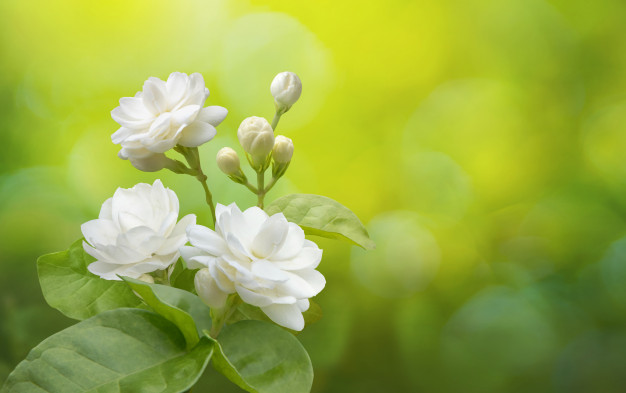 ধন্যবাদ
মোঃ আনোয়ার হোসেন, সরকারি দৌলতপুর মুহসিন মাধ্যমিক বিদ্যালয়